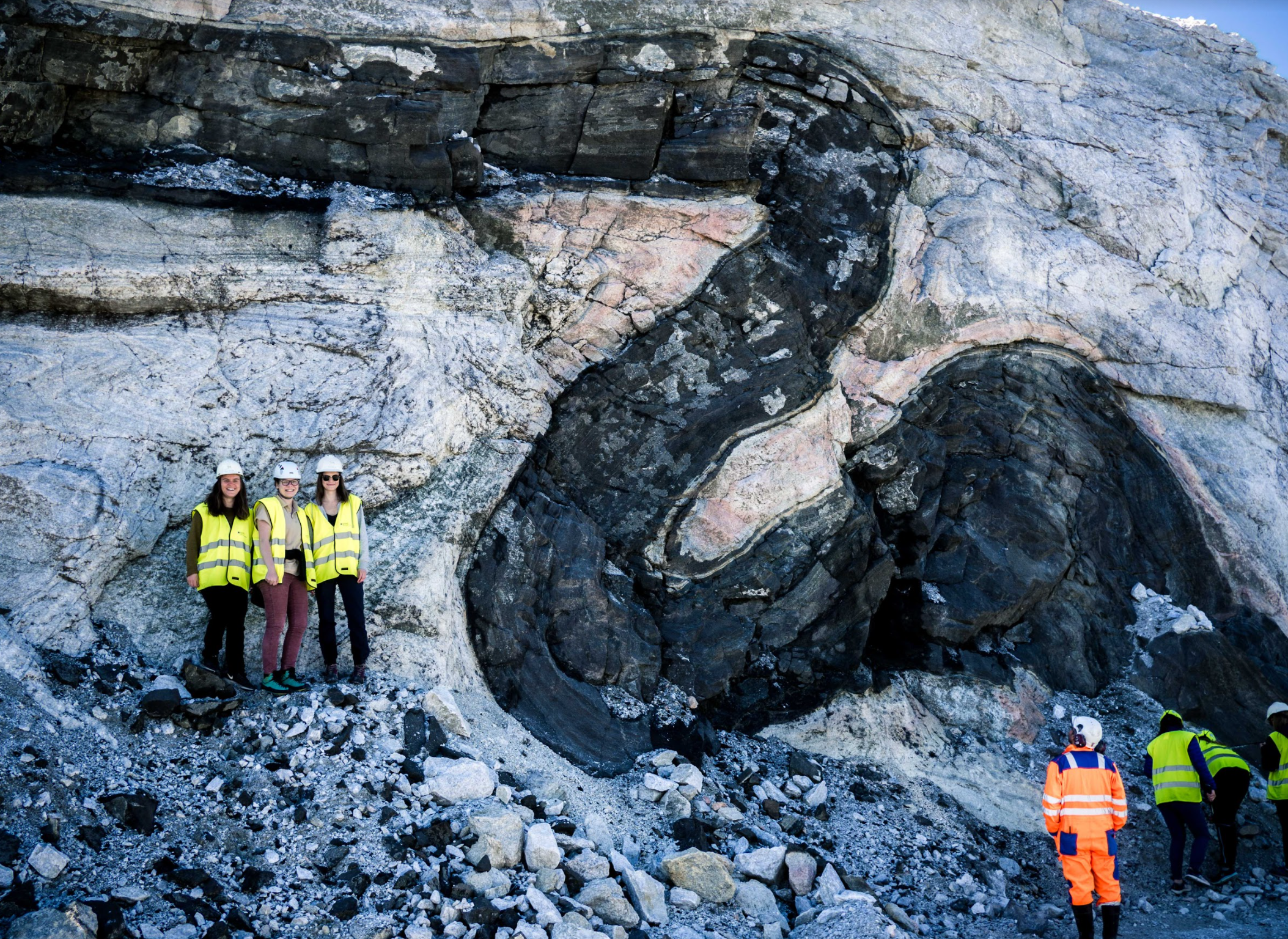 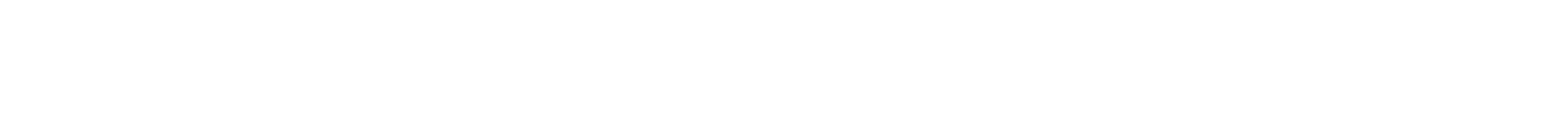 Tekniske Geofag
Norges teknisk-naturvitenskapelige universitet
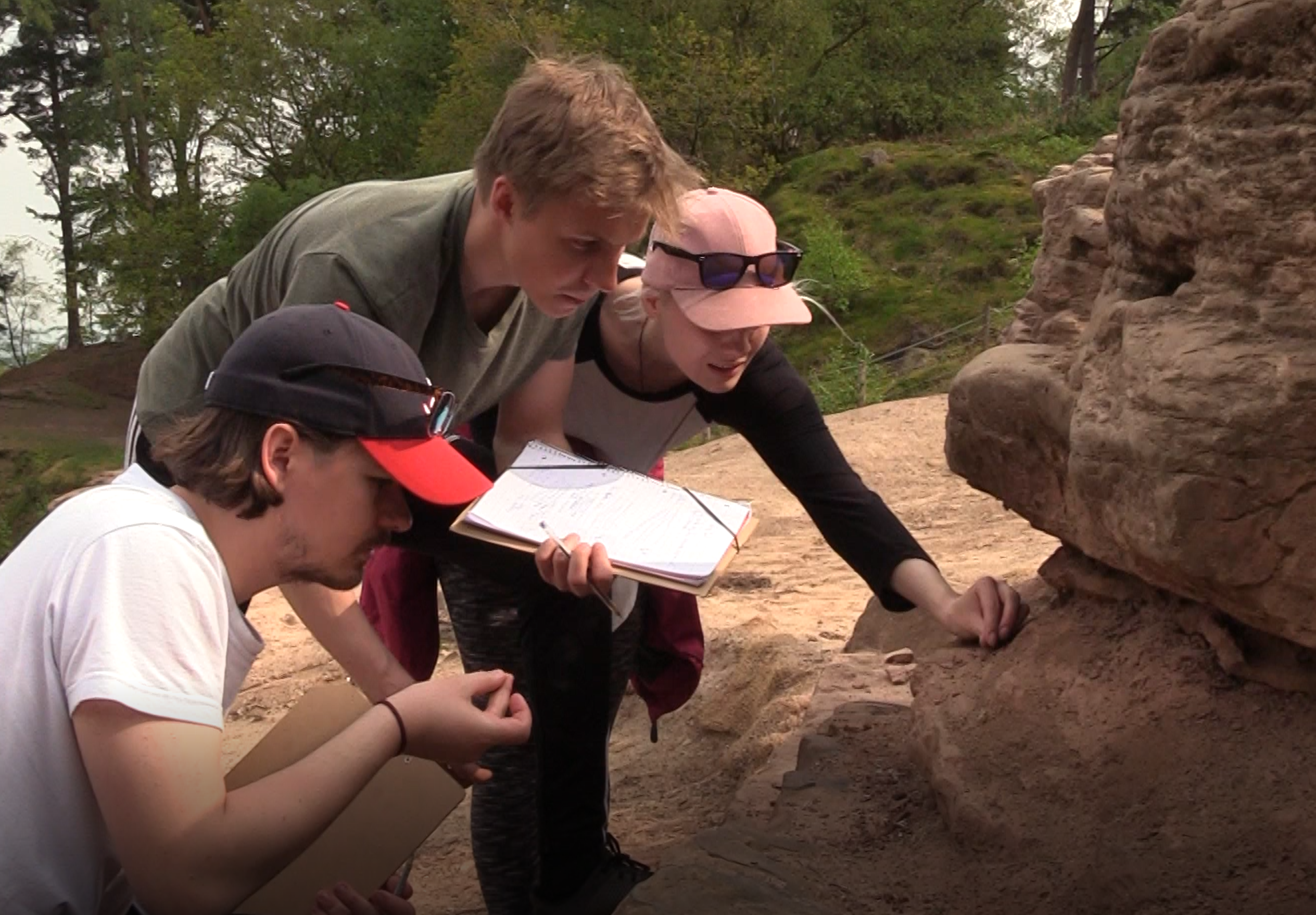 Generelt om studiet
5-årig sivilingeniør
Anvendt geologi/ingeniørfag
Ekskursjoner/praktisk arbeid
Retninger
Mineralproduksjon og teknisk ressursgeologi
Ingeniør- og miljøgeologi
[Speaker Notes: Tekniske geofag kombinerer ingeniørfag med geofag for å løse geologirelaterte problemstillinger. Du lærer om geologi, mineralogi, geofysikk, matematikk, datateknologi, kjemi, mineralproduksjon, mineralressursforvaltning, grunnvann, løsmasser, skred, bergmekanikk og stabilitet av tunneler, bergrom og fjellskråninger]
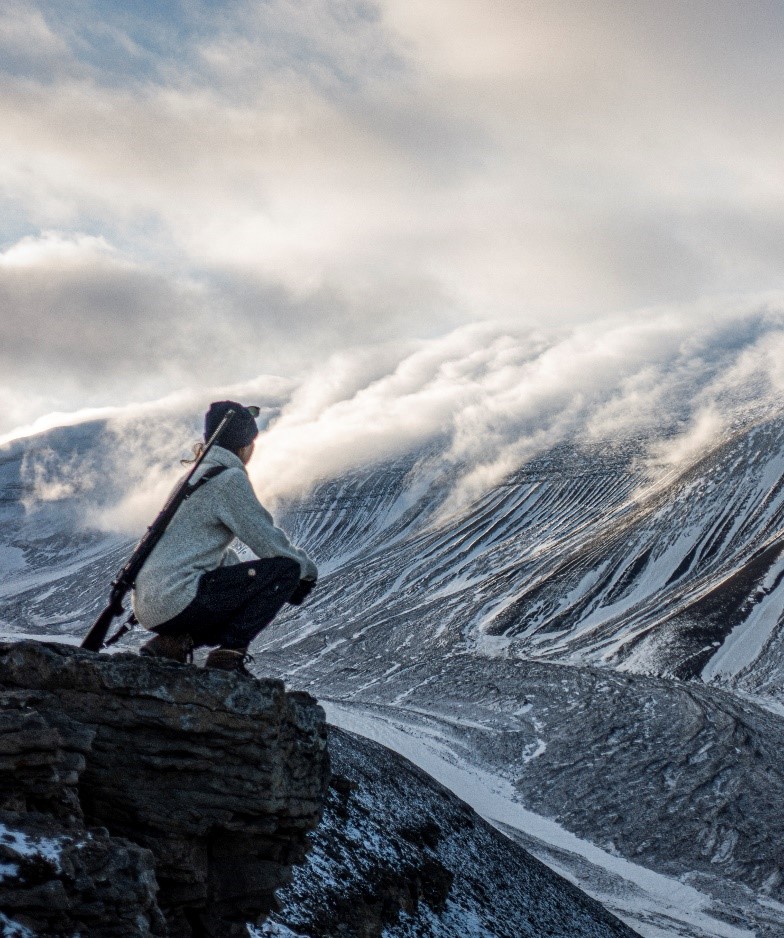 Studiets Oppbygning
1. og 2. år: Generelle realfag, ingeniør og geologi
3. år: Valg av av hovedretning
4. og 5. år: Valg av hovedprofil
Ingeniør- og miljøgeologi
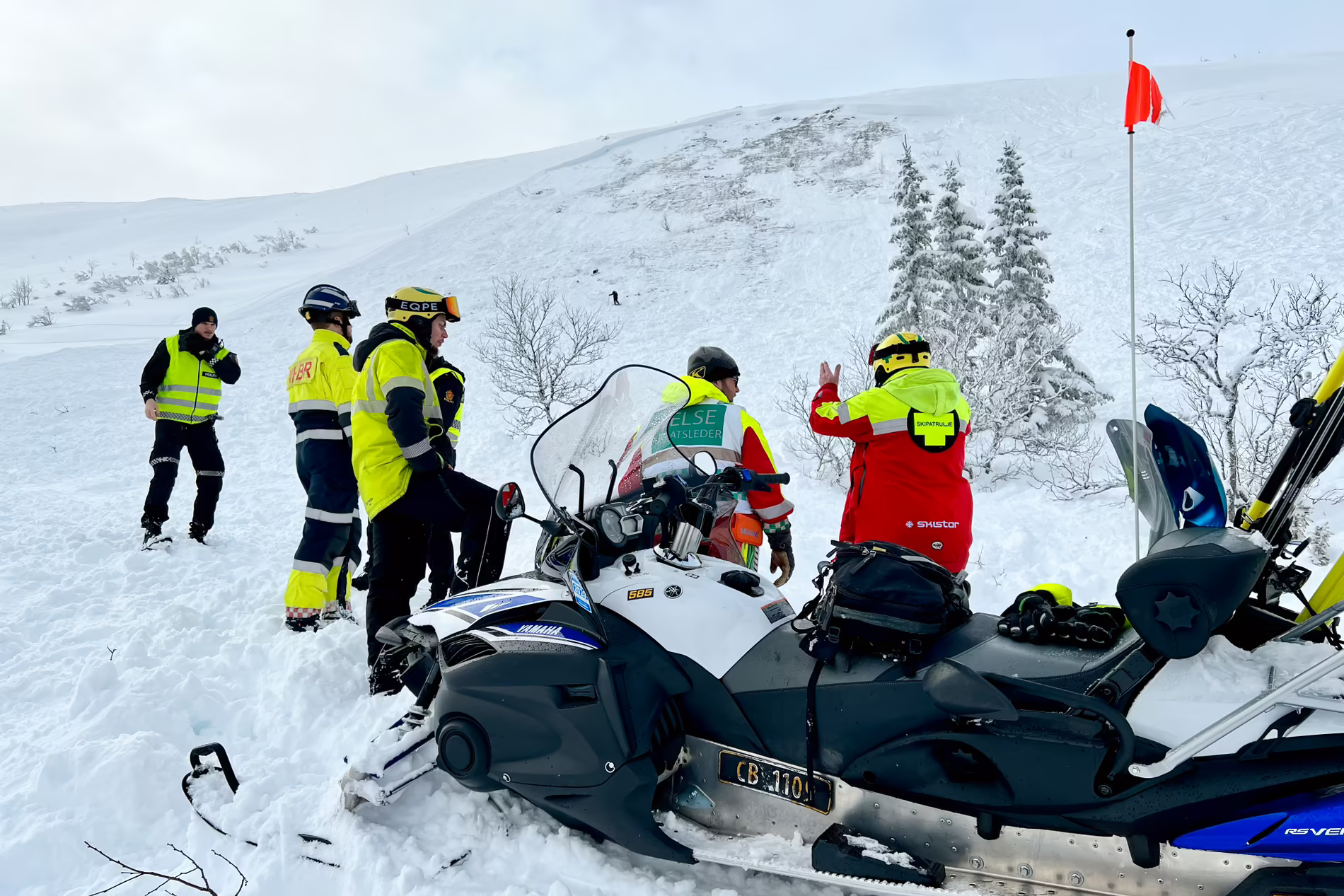 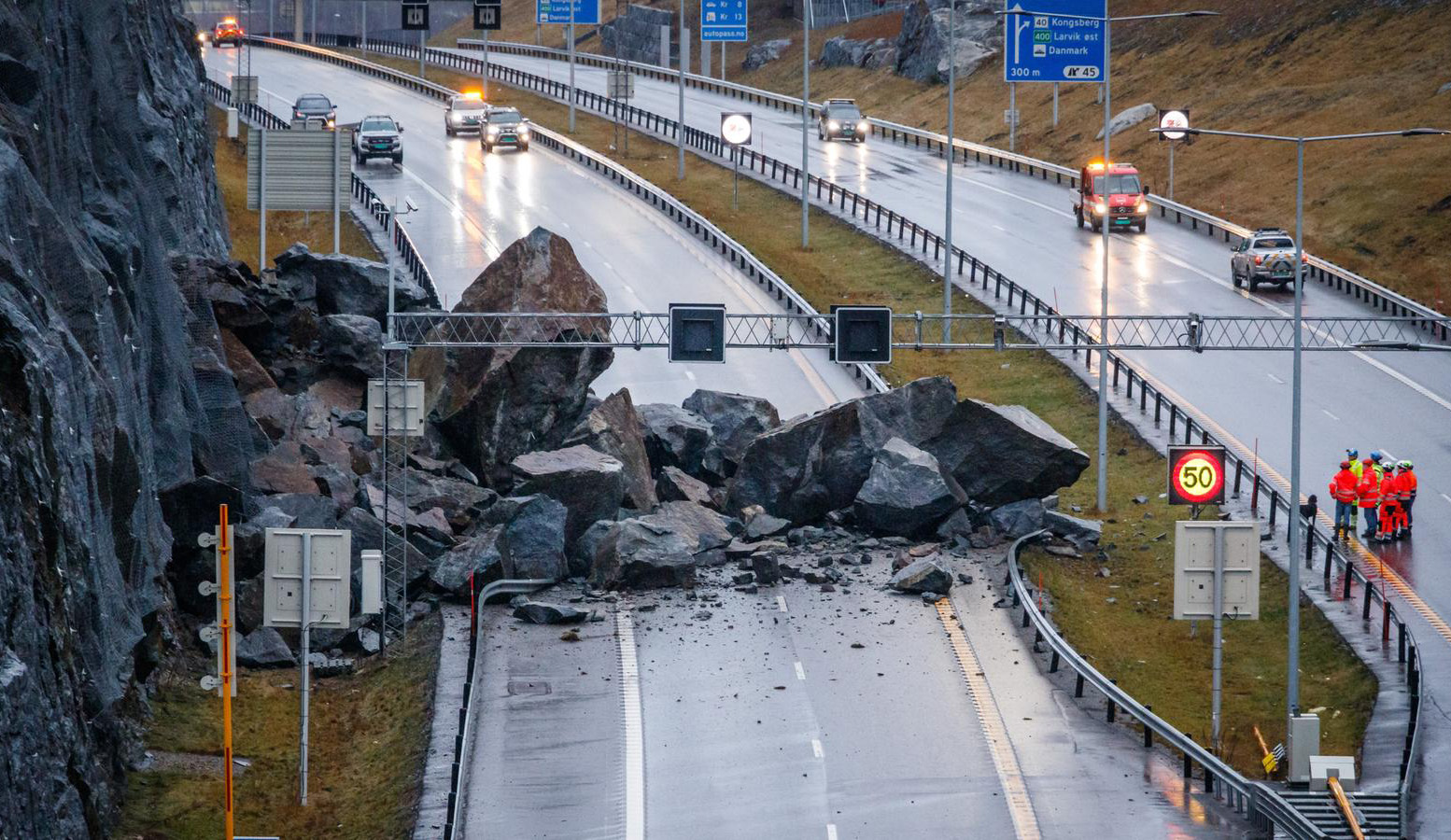 Ingeniør- og miljøgeologi
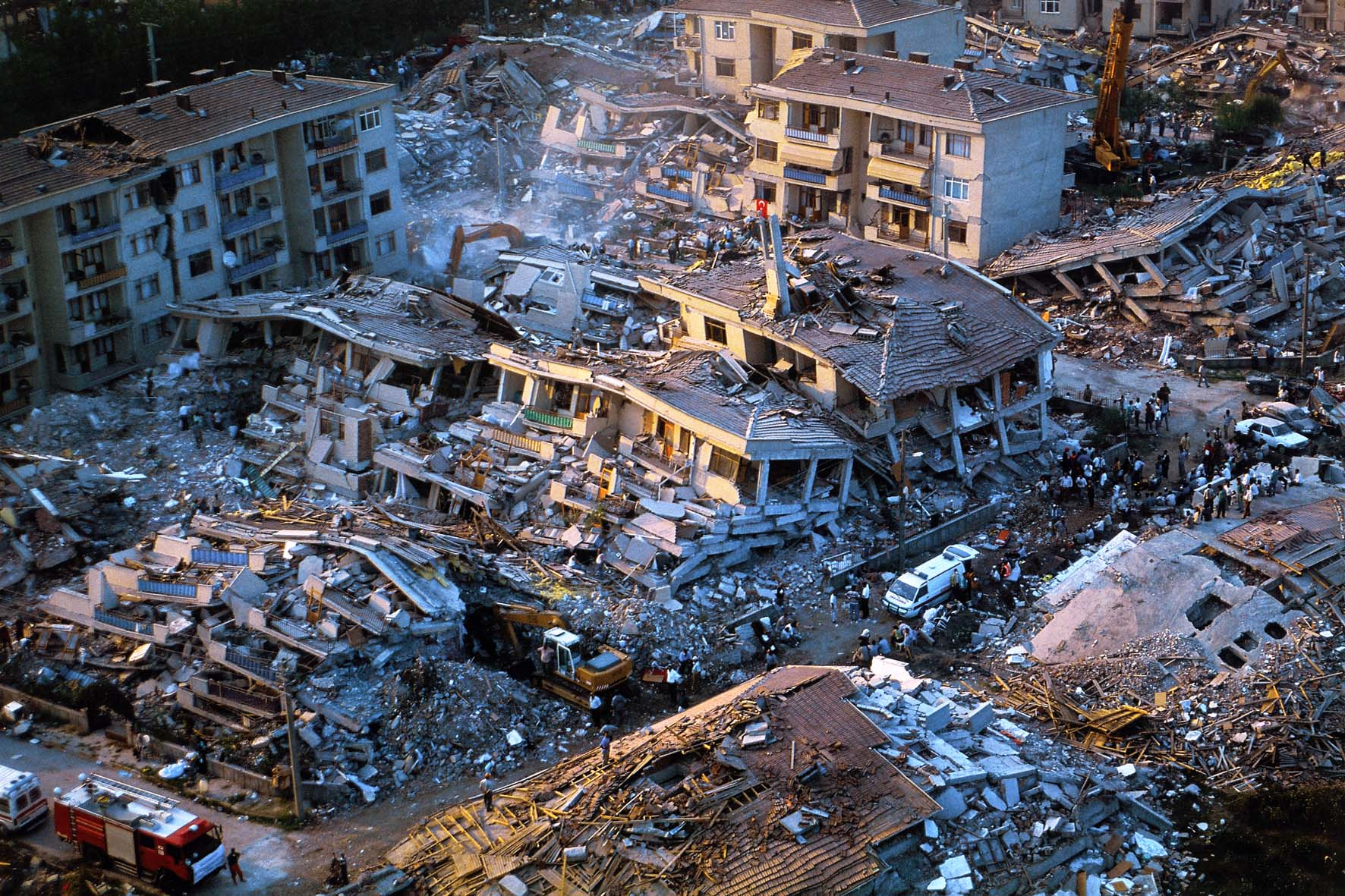 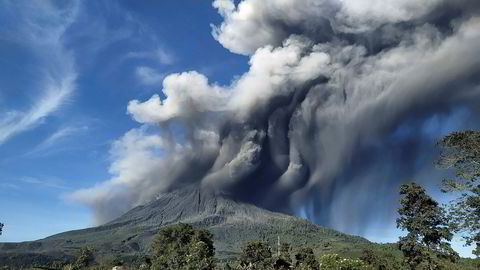 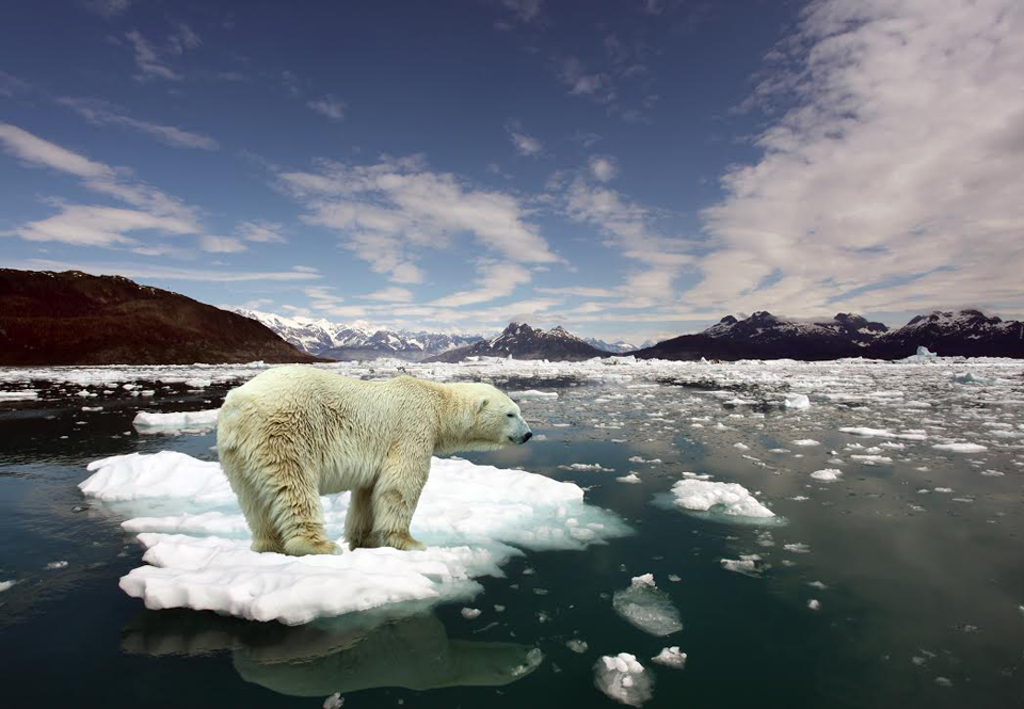 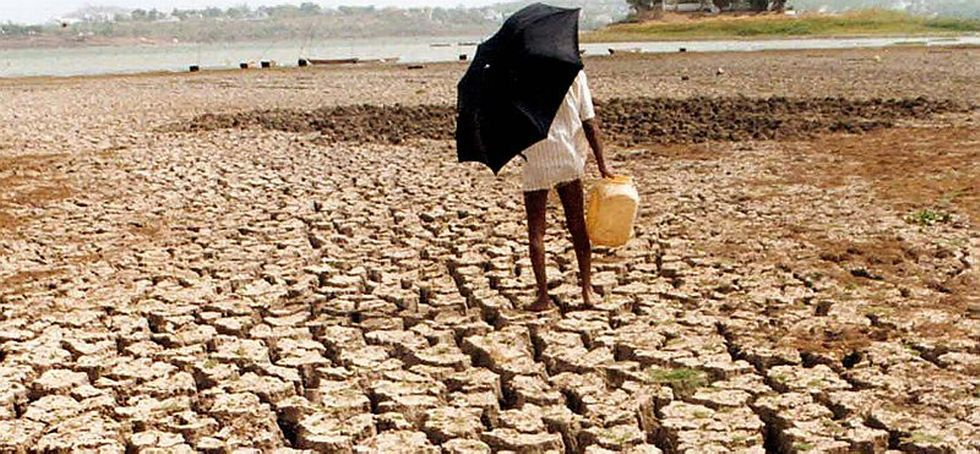 4. år: Ingeniør- og miljøgeologi
1. Ingeniørgeologi og bergmekanikk
2. Miljø- og hydrogeologi
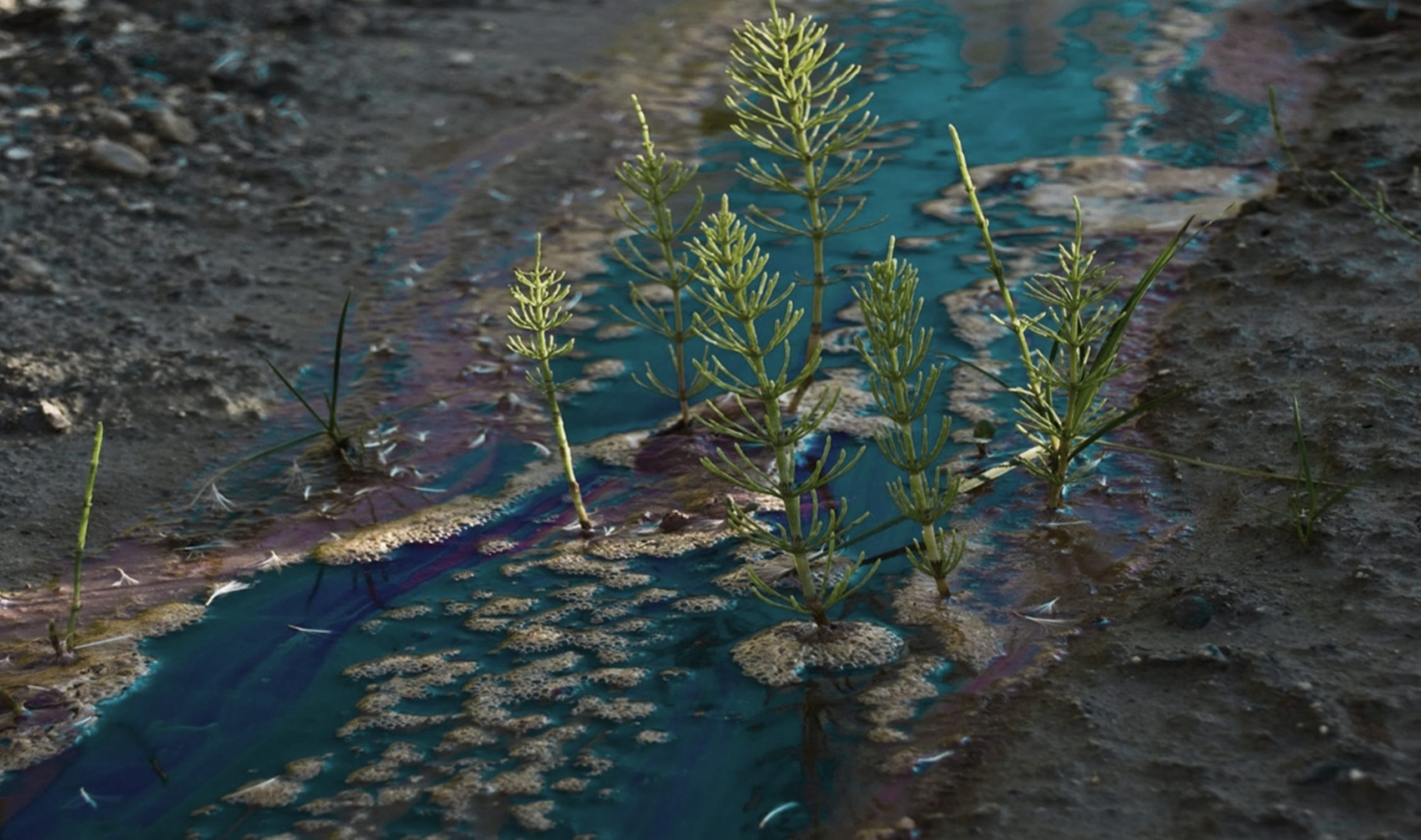 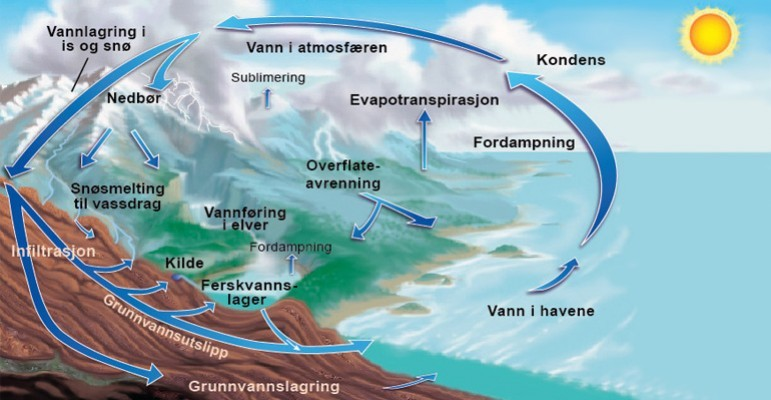 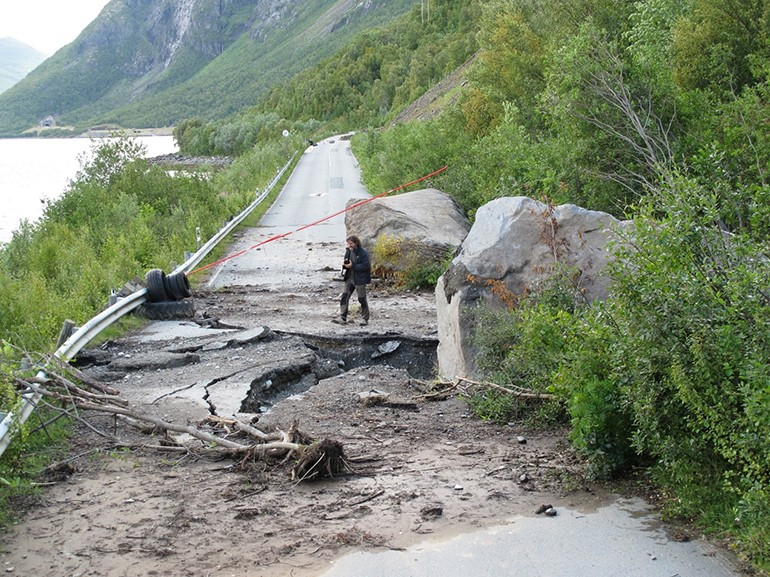 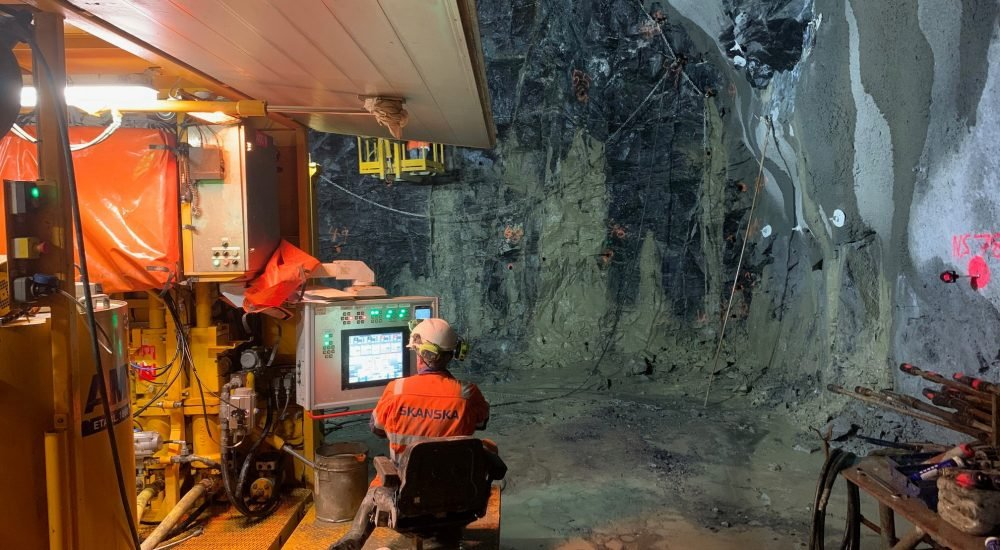 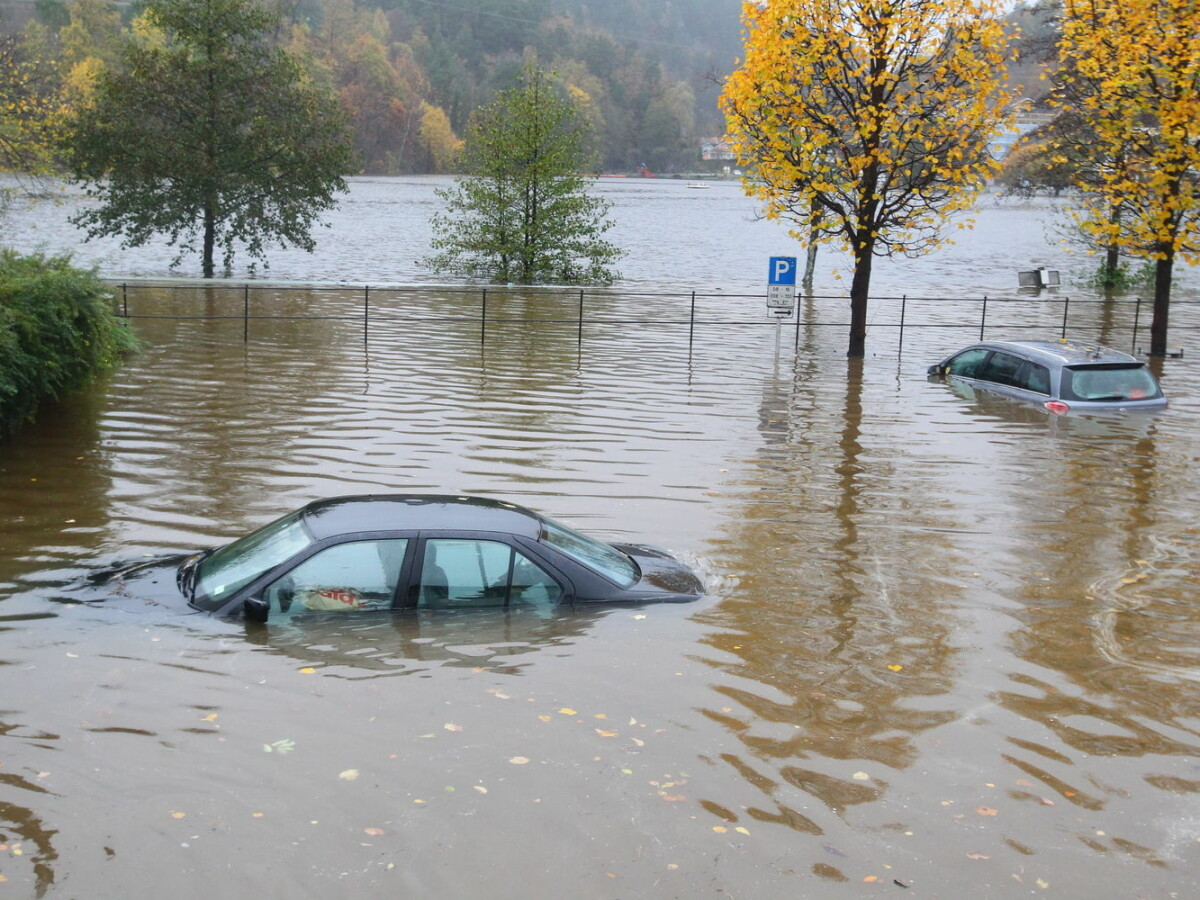 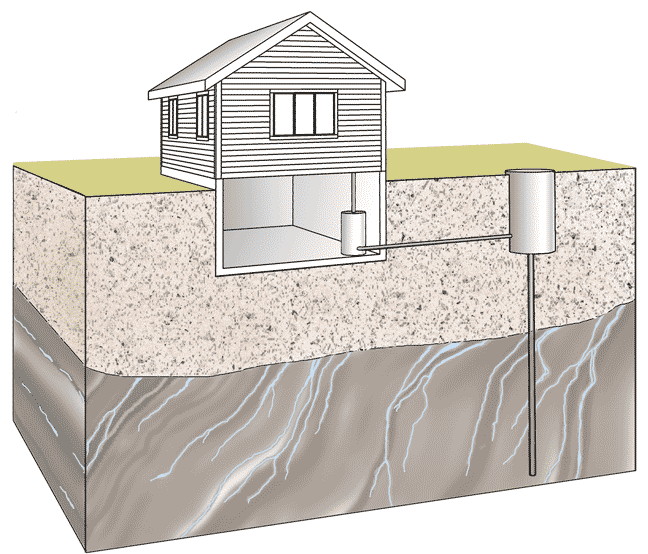 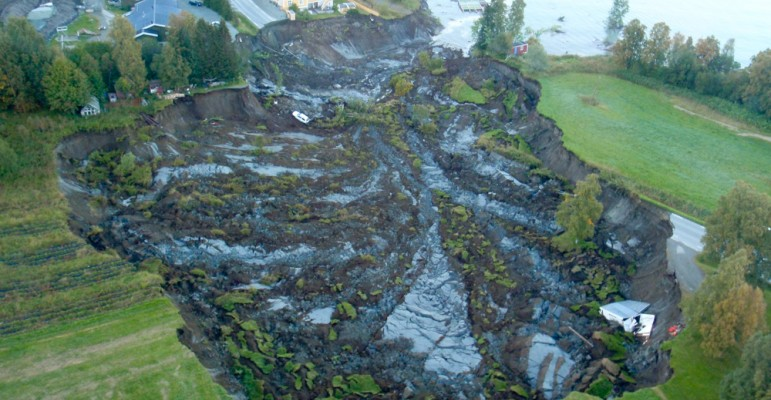 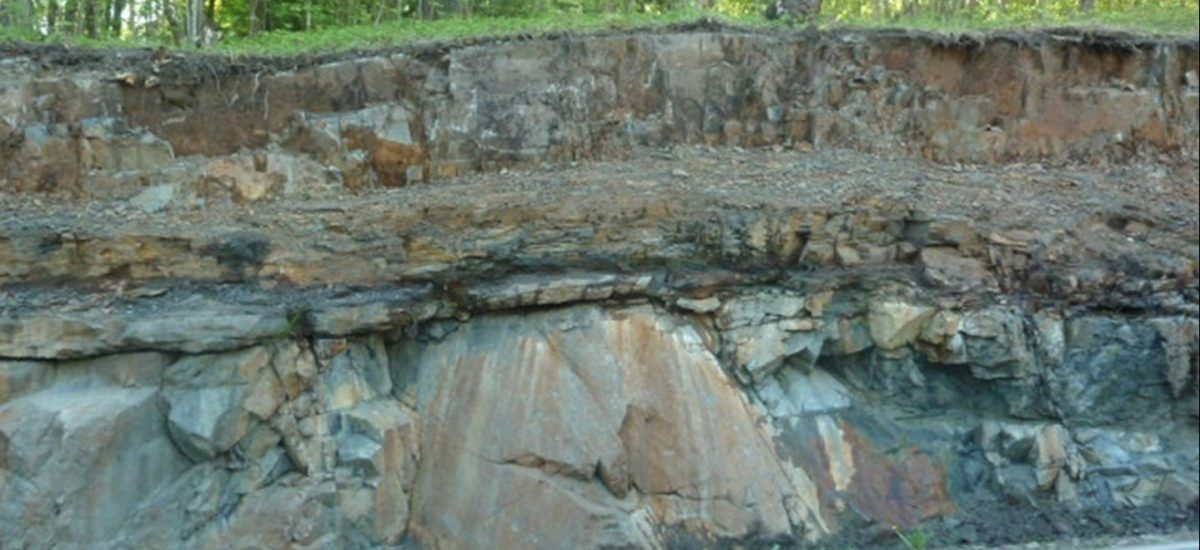 [Speaker Notes: K]
Mineralproduksjon og teknisk ressursgeologi
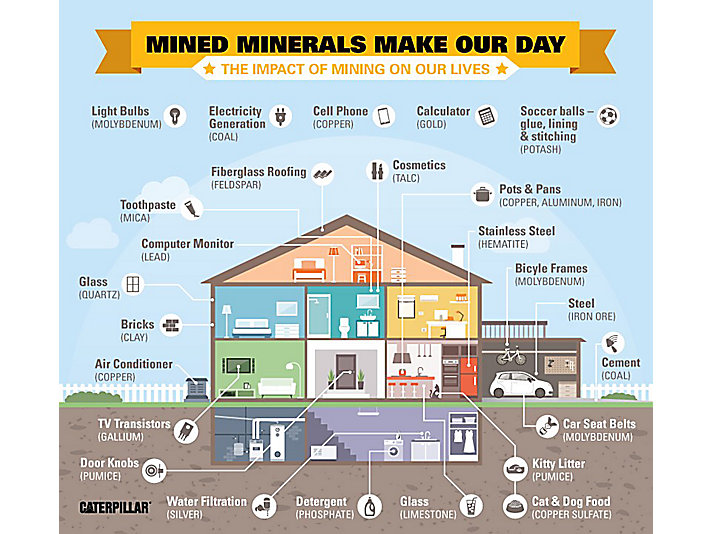 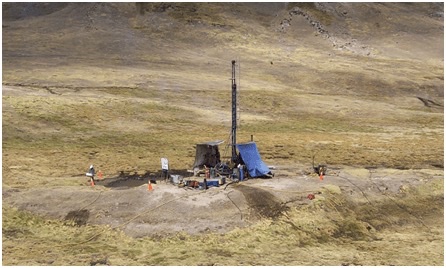 [Speaker Notes: E]
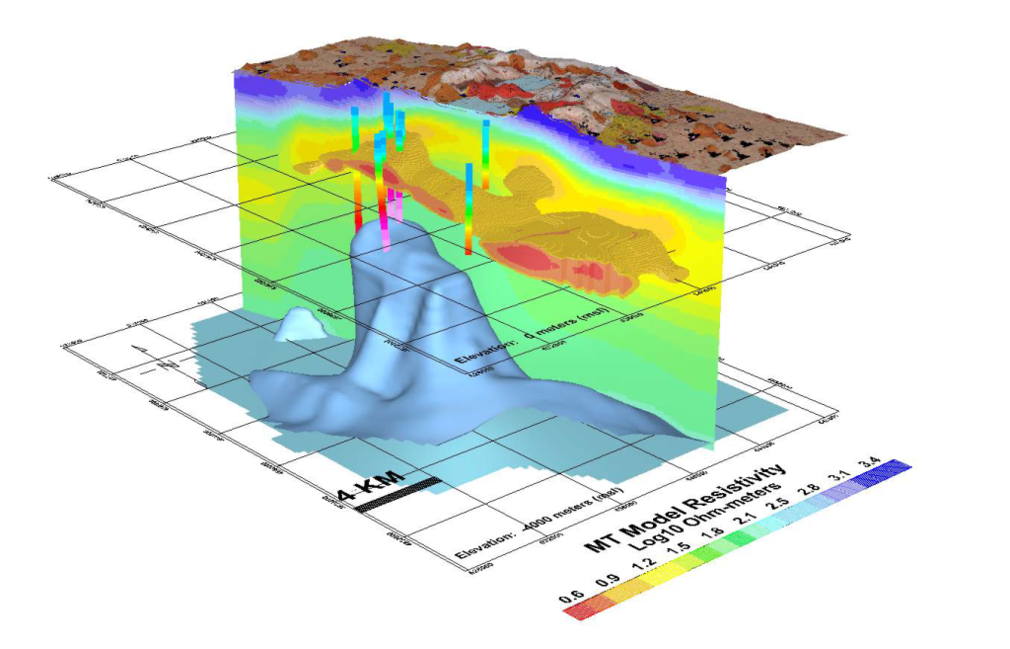 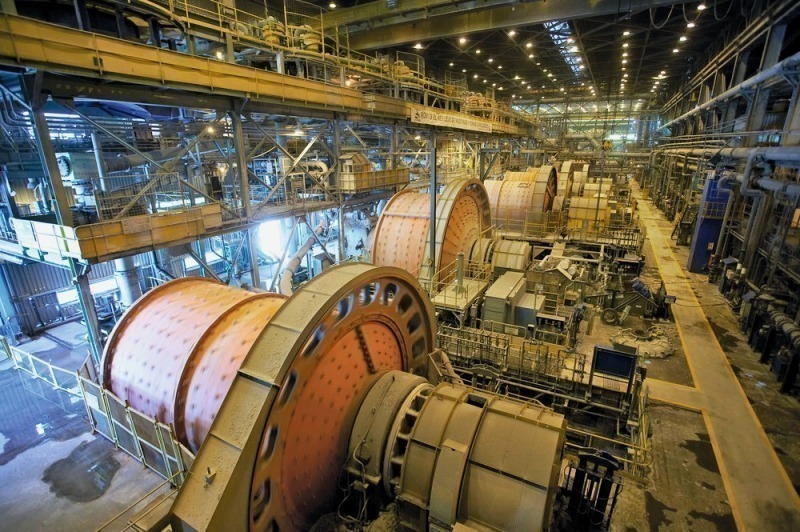 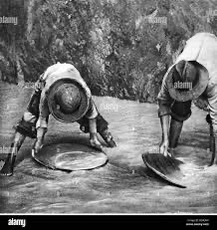 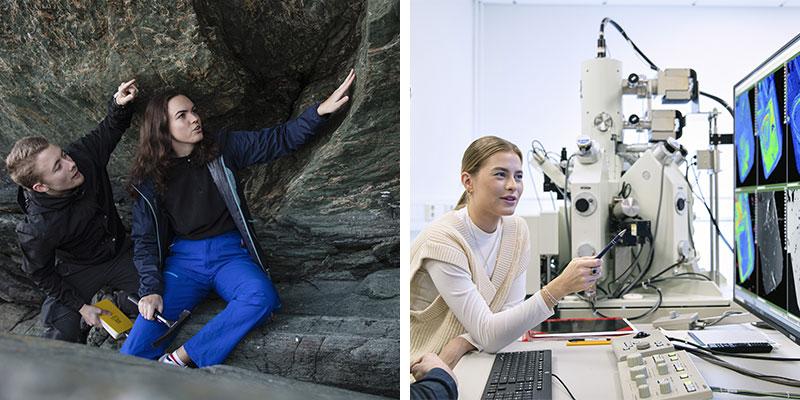 Studiemiljø
Små klasser (ca. 30 stykker)
50/50 gutter og jenter
Undervisning
Forelesninger
Lab
Feltarbeid/ekskursjoner
Bergstuderendes forening
Arrangementer
Turer
Utveksling
Mulighet for utenlandsopphold i 4. år
Eks. Lisboa, Newcastle, Milano
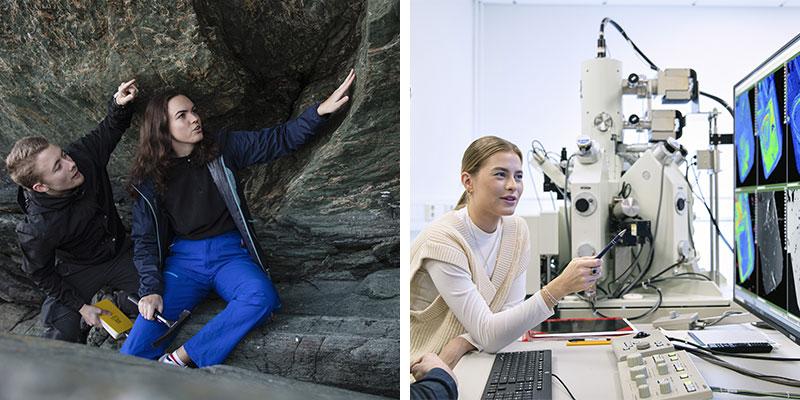 [Speaker Notes: Ekskursjoner: Alta feltkurs, 

Arrangementer: Berserennet, 
Turer: Solantur, Åre]
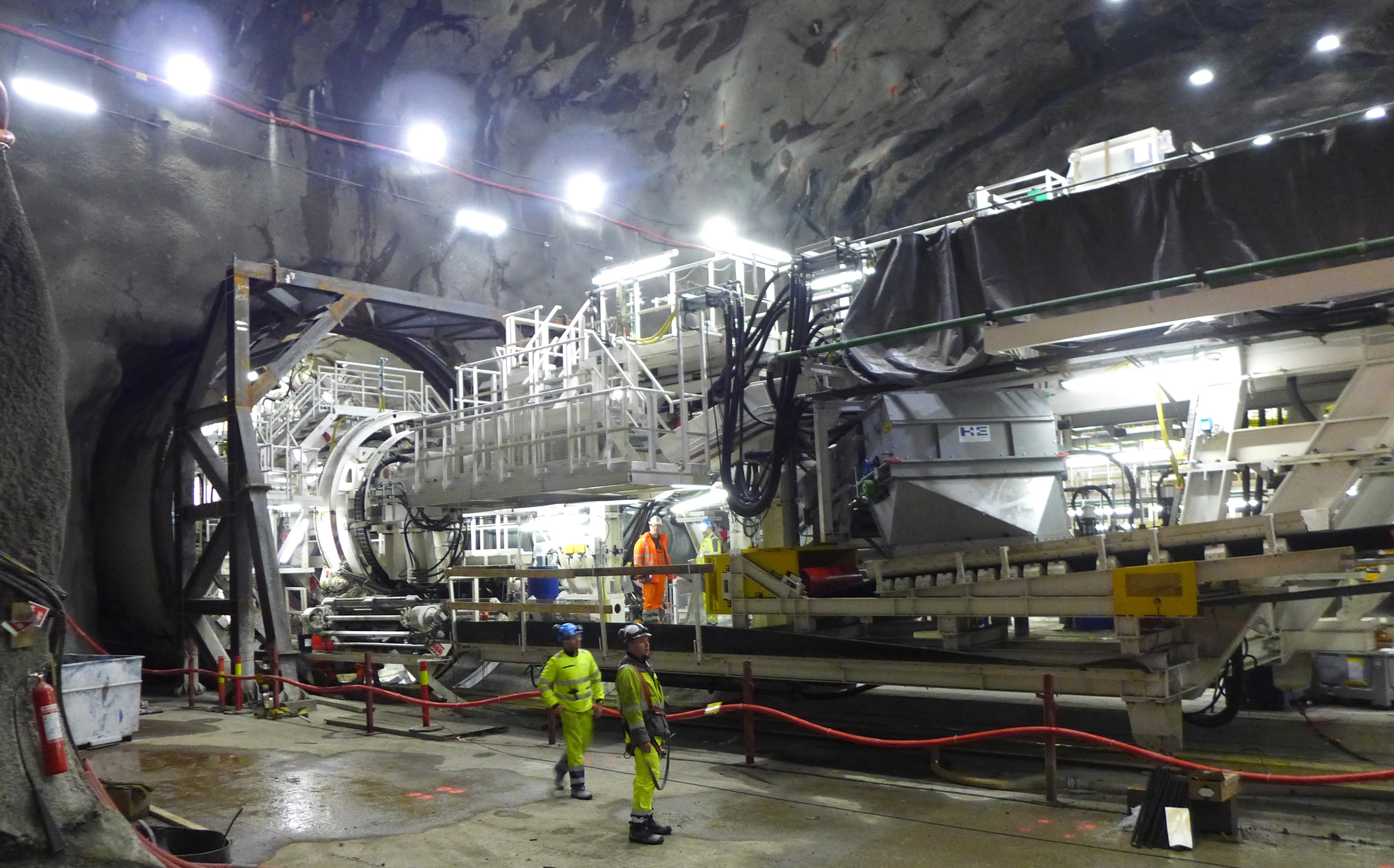 Arbeidsmuligheter
Svært ettertraktet utdanning

Ingeniør- og miljøgeologi:
Tunnelutbygning (transport, vannkraft)
Varmebrønner
Grunnvannshåndtering
Mineralproduksjon og teknisk ressursgeologi:
Utvinning av mineralressurser
Leting etter- og kartlegging av mineralressurser
Gruveteknologi
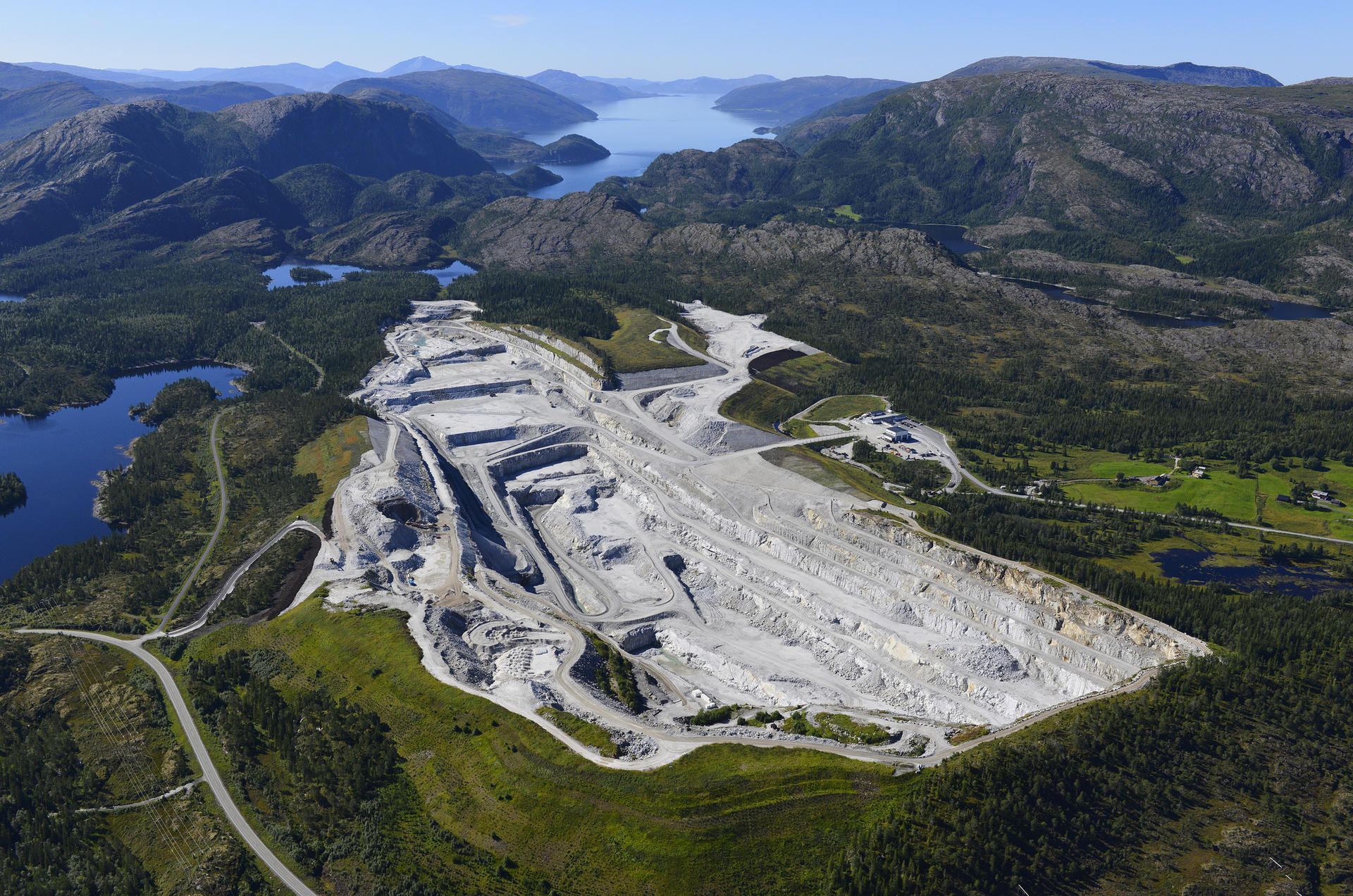 [Speaker Notes: Bilde 1: TBM Follobanen

Bilde 2: Dagbrudd hos Brønnøy Kalk]
Arbeidsmuligheter: Ingeniør- og miljøgeologi
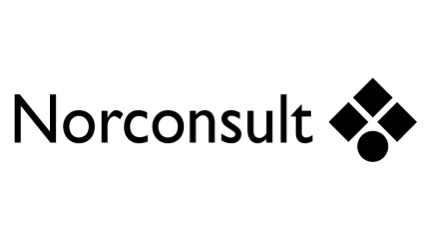 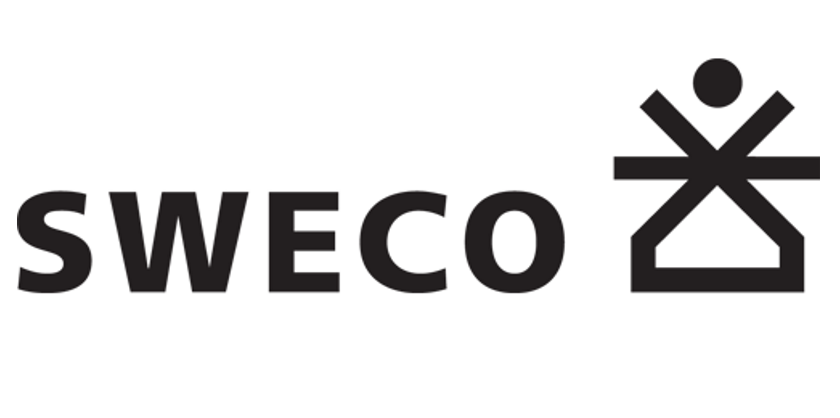 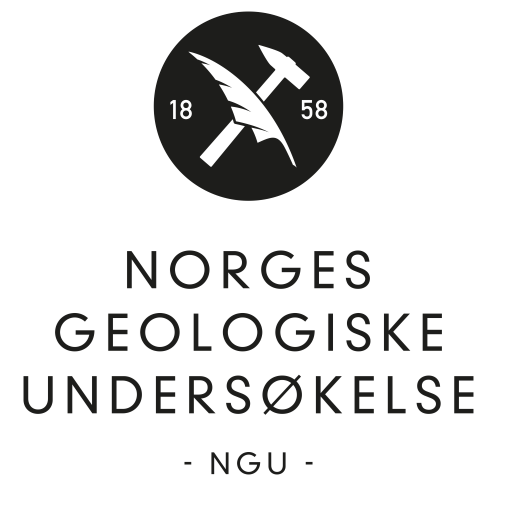 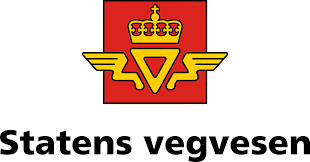 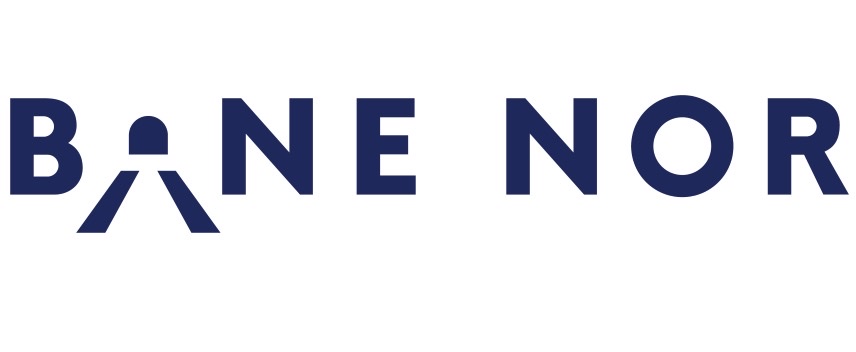 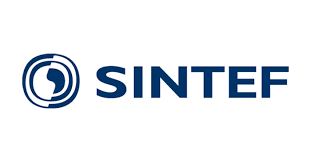 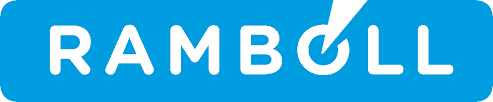 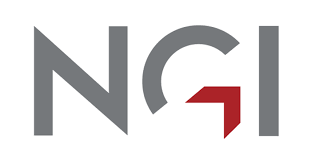 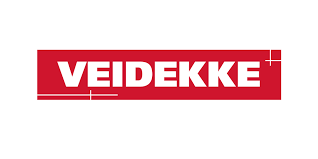 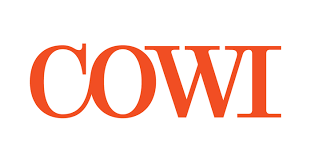 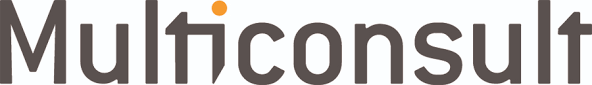 Arbeidsmuligheter: Mineralproduksjon og teknisk ressursgeologi
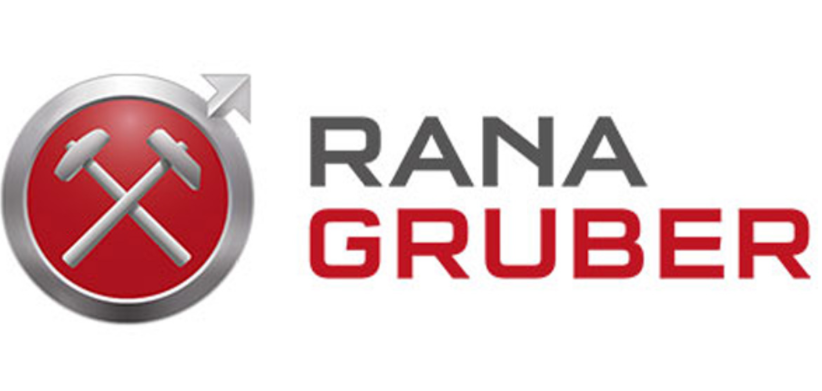 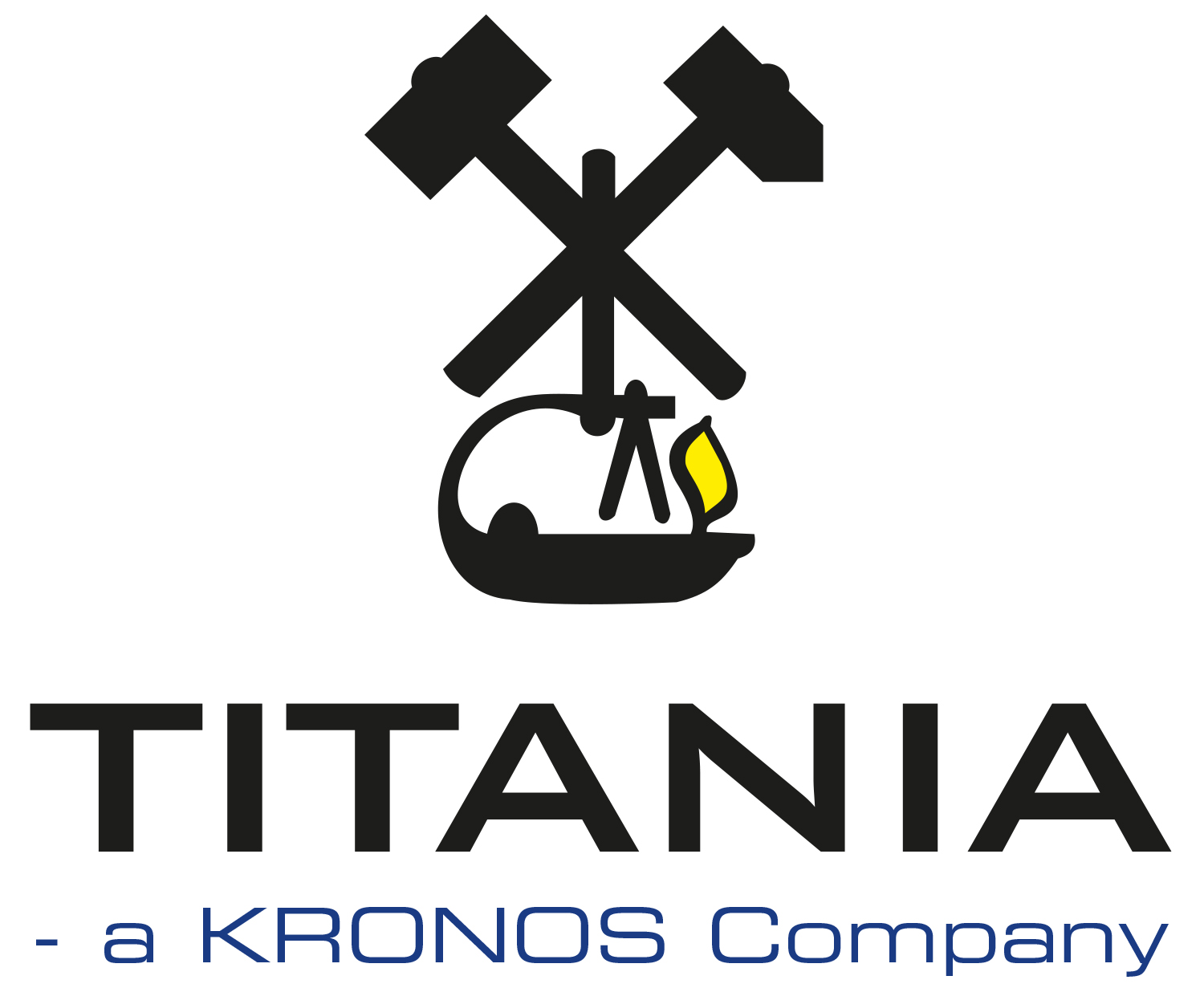 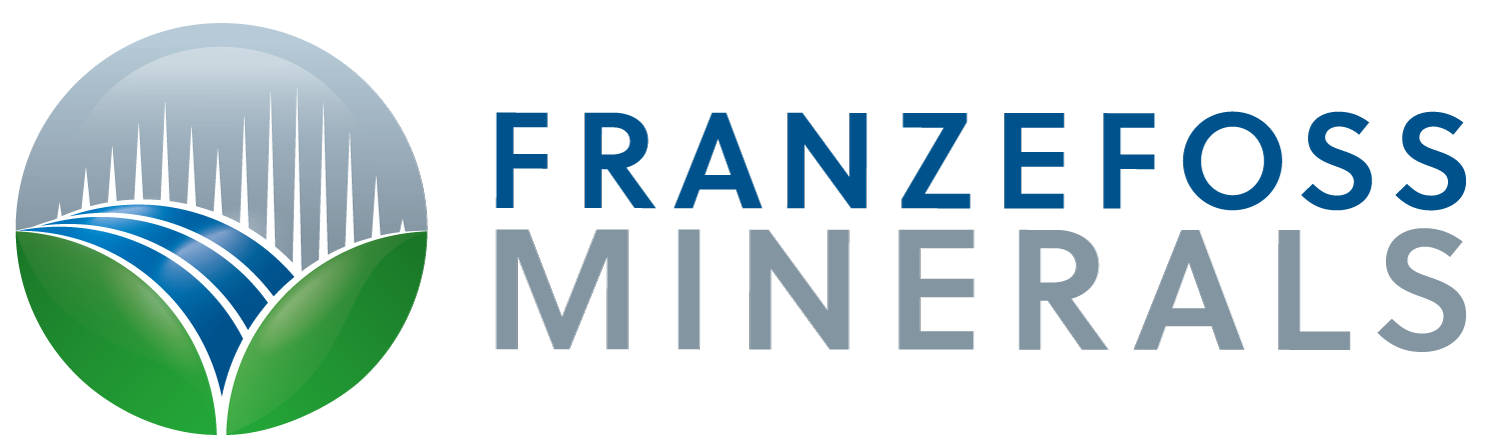 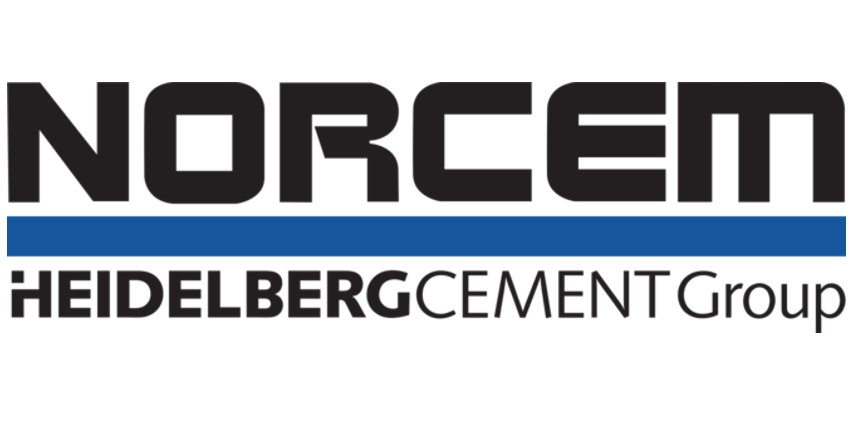 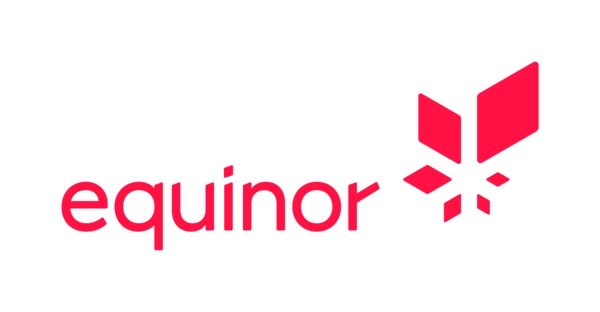 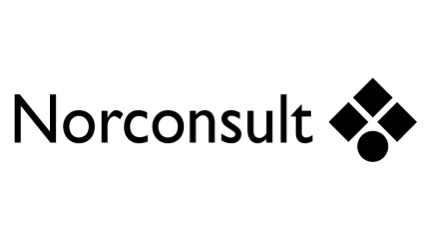 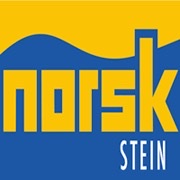 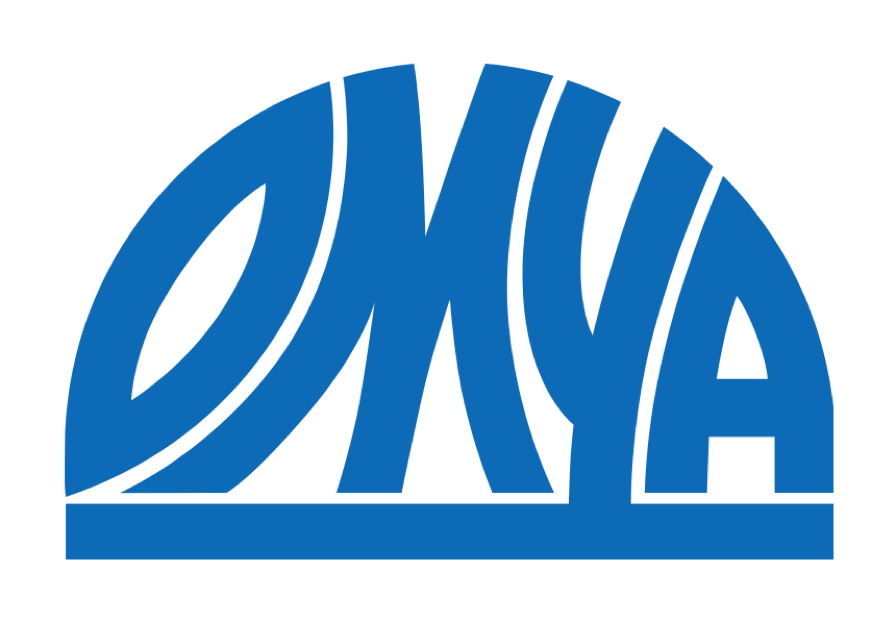 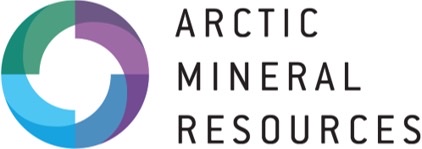 [Speaker Notes: E]
Felt/turer
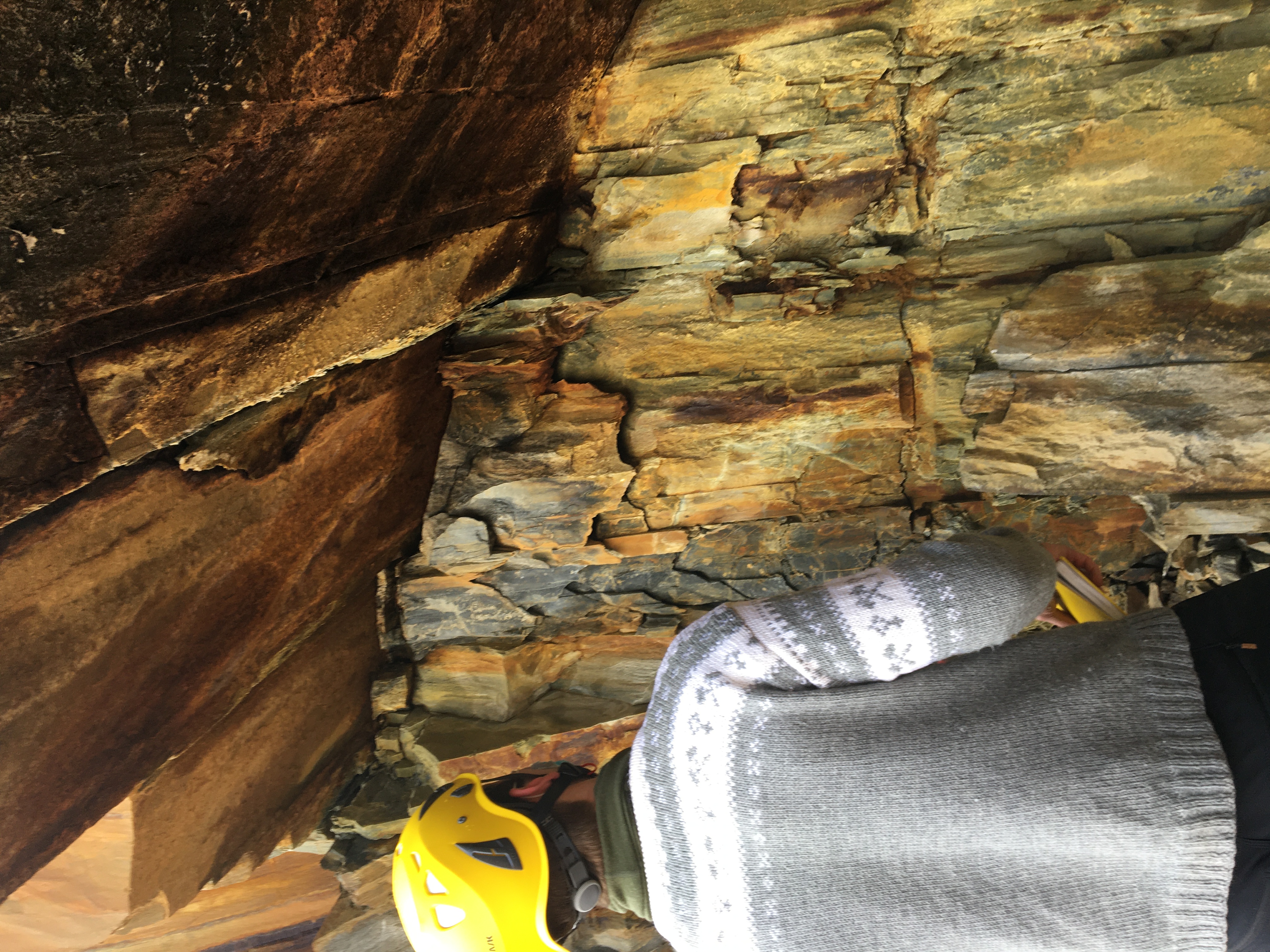 Hovedekskursjon 4.klasse: (Brasil i 2019)

Alta feltkurs

(… andre relevante turer og ekskursjoner)
[Speaker Notes: Bilde 1: TBM Follobanen

Bilde 2: Dagbrudd hos Brønnøy Kalk]
Studer tekniske geofag og geologi | NTNU - YouTube
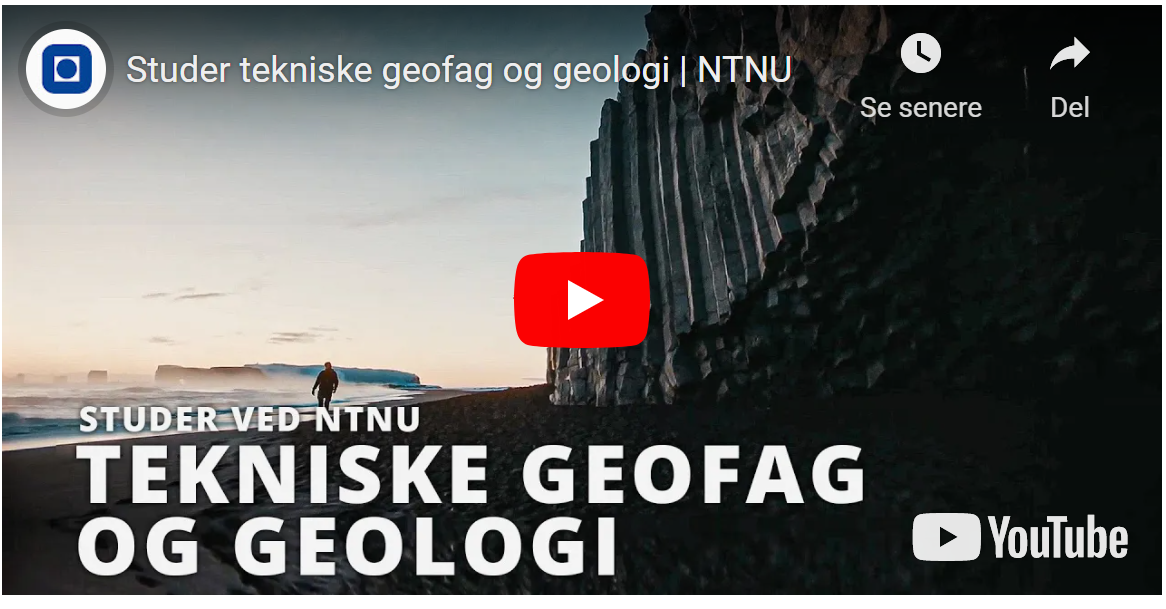 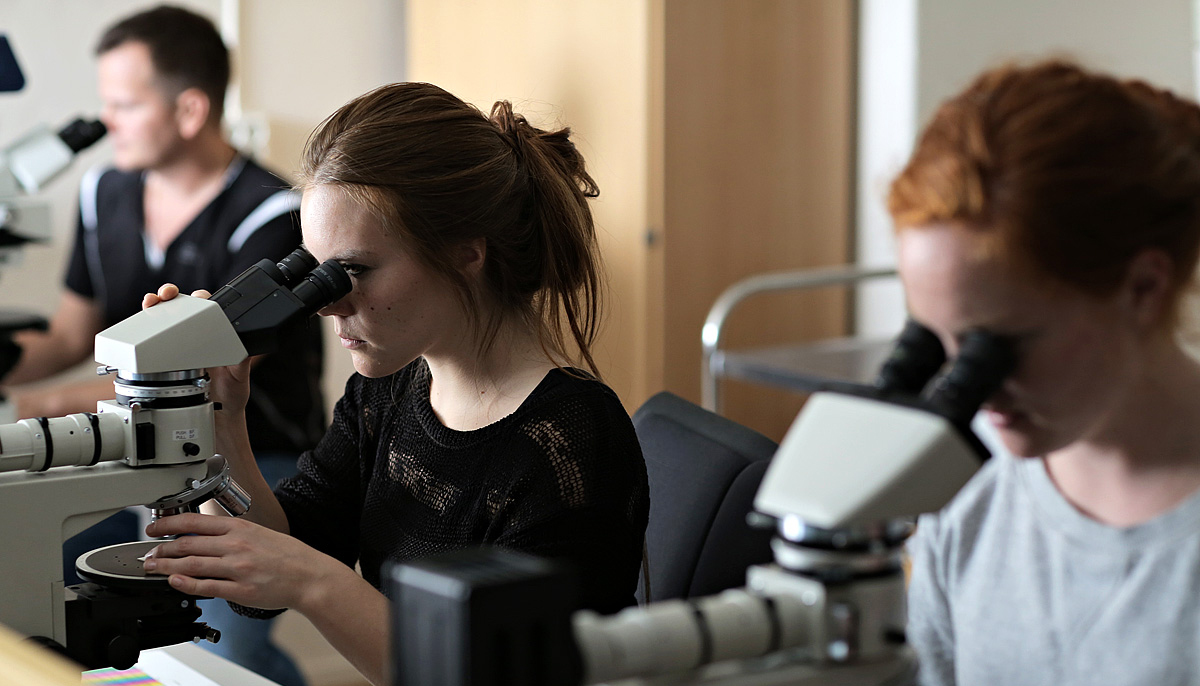 Opptak
Matematikk R1 og R2
Fysikk 1
Karakter 4 eller bedre i R2
Alternativt: Geologi realfag med mulighet for internbytte
[Speaker Notes: Tekniske geofag kombinerer ingeniørfag med geofag for å løse geologirelaterte problemstillinger. Du lærer om geologi, mineralogi, geofysikk, matematikk, datateknologi, kjemi, mineralproduksjon, mineralressursforvaltning, grunnvann, løsmasser, skred, bergmekanikk og stabilitet av tunneler, bergrom og fjellskråninger]
Andre studier ved IGP
Petroleumsfag
Masterprogram (sivilingeniør), 5-årig
Geologi
Bachelor 3-årig
Evt. + 2-årig master
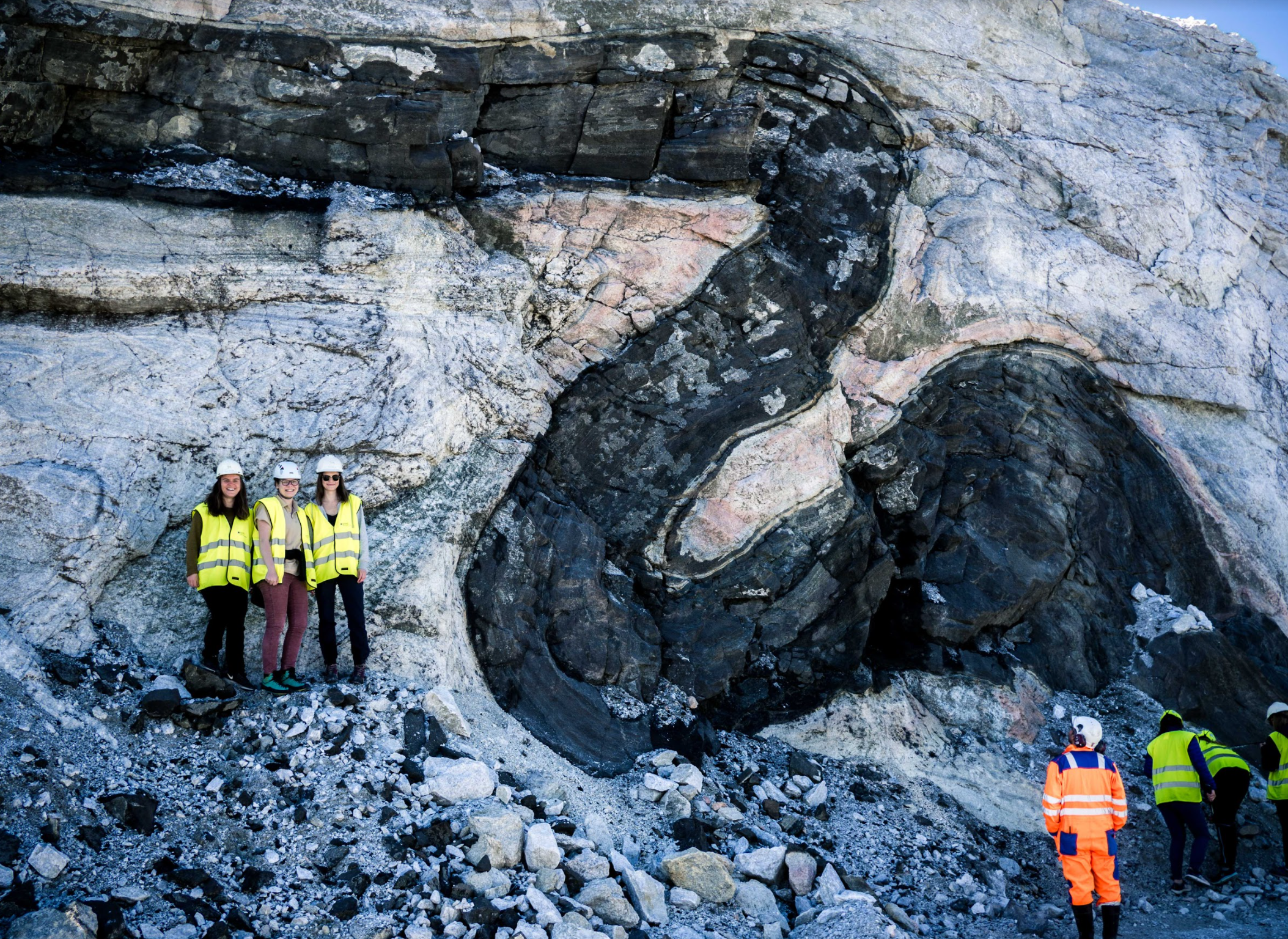 Studiebyen Trondheim
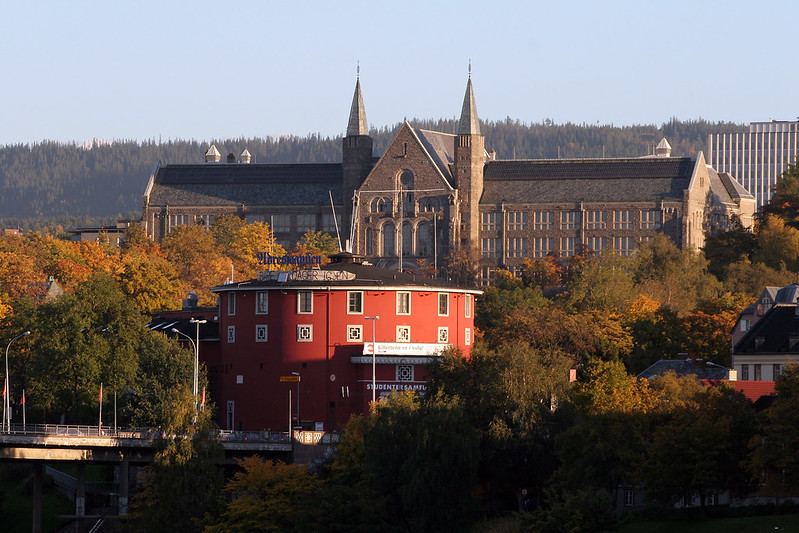 Veldig godt studiemiljø i Trondheim! 

Mange studenter - mange muligheter til å engasjere seg i studentfrivilligheten i Trondheim.
Bergstuderendes forening
Studentersamfundet 
NTNUI 
Og mange andre organisasjoner og grupper!